Все о миграции с Microsoft: Комплексный подход Softline
Владимир Груздев
Руководитель портфеля сервисов, евангелист российского программного обеспечения
ЧТО ДЕЛАЛИ НАШИ ЗАКАЗЧИКИ?
2022-ой – первый квартал 2023 – год пресейла и психологической помощи заказчикам
Миграция из тенанта в тенант
Скупка ЗИП’ов
Техническая поддержка западного железа
Закупка техники по параллельному импорту
Закупка российского железа
Перенос почты в российские облака (Яндекс, Виртуальный офис Softline)
Внедрение и миграция на CommuniGate Pro
Пилотирование ALD Pro
Пилотирование виртуализации
Миграция баз данных 1С на Postgress Pro
По отдельным направлениям, преимущественно в CAD-системах – пилотирование решений от китайских вендоров
Миграция на российские ВКС
Пилотирование VK WorkMail on-premise
Бюджетирование подходящих систем и лицензий на них
ЛИДЕРЫ РОСТА В ПОРТФЕЛЕ
По продажам лицензий
Postgres Pro
Astra Linux
Р7-офис
CommuniGate Pro
TrueConf
Мой офис



UserGate
Код Безопасности
Positive Technologies
Касперский
Крипто Про
Яндекс
Киберпотект


Нанософт
Аскон
ZWCad
CSoft development
Трубопровод
Eremex
АПМ
Renga
ТОП-5 РОССИЙСКИХ РАЗРАБОТЧИКОВ ОС
CNews: https://www.cnews.ru/news/top/2023-06-08_v_tope_razrabotchikov_rossijskih
КЛЮЧЕВЫЕ СЕРВИСЫ ИНФРАСТРУКТУРЫ MICROSOFT (БИЗНЕС ПРОЦЕССЫ, ЗАВИСИМОСТЬ)
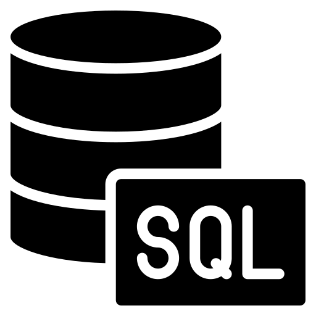 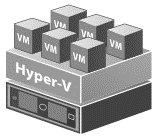 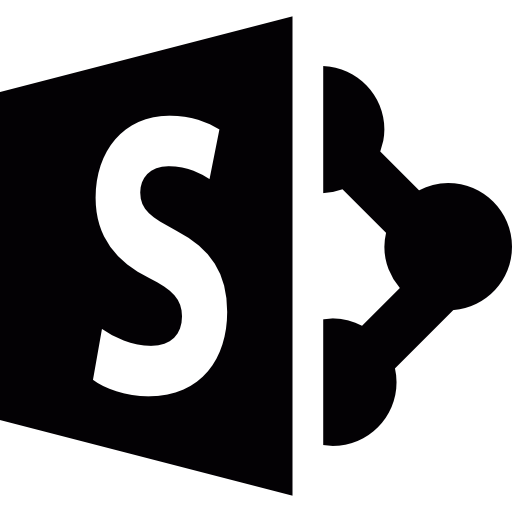 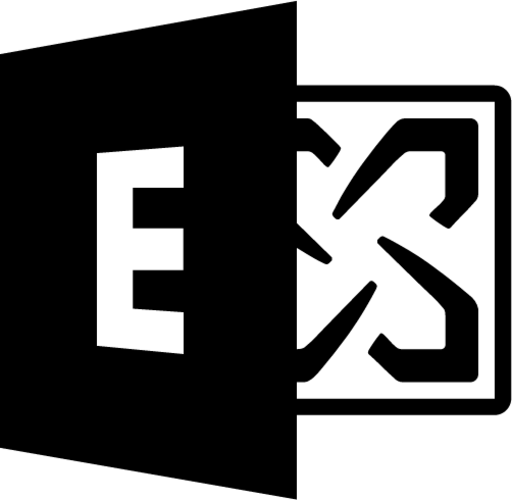 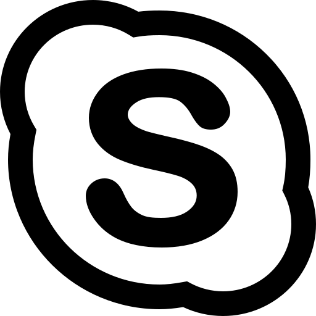 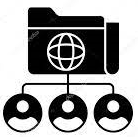 Skype for 
Business 
Server
Hyper-V Server
SharePoint 
Server
Active Directory
Exchange Server
SQL Server
Ключевые ИТ сервисы

Сервис идентификации

Сервис электронной почты
Сервис обмена мгновенными сообщениями

Сервис совместной работы

СУБД для back end бизнес-приложений
ПОТРЕБНОСТИ КОМПАНИЙ. ИТ-ИНФРАСТРУКТУРА
ИТ-ИНФРАСТРУКТУРА И ЗАПАДНОЕ ПО
ЭКОСИСТЕМЫ РПО И MICROSOFT+
MICROSOFT VS РПО - БАНДЛЫ
ЭКОСИСТЕМЫ РПО И MICROSOFT
КАРТА РПО ДЛЯ СЕРВИСОВ SOFTLINE
КАКИЕ МЫ ПРЕДЛАГАЕМ БАНДЛЫ?
Платформенный/моновендорный:
АЛМИ
Даком-М (ex. НИИ Масштаб)
Мой офис
HOSTVM

Мультивендорный:
Астра + Р7-офис + Vinteo + Express
Астра + Р7-офис + Vinteo + СommuniGate Pro
Рекомендуемый инженерами Softline
По направлениям:
Почтовая система + СРК 
	(CommuniGate Pro + Кибер Бэкап)
Виртуализация + VDI + СРК 
	(zVirt + Термидеск + Кибер Бэкап)
Мультивендорный по цене:
Премиум
Стандарт
Базовый
Бандл – комплект, состоящий из нескольких продуктов одного вендора, либо продуктов разных вендоров, предлагаемых как единое целое.

Виды бандлов:
Платформенный/моновендорный - набор технологий одного в рамках одного вендора (Астра, Алми и т.д.)
По направлениям: ОС, офисный пакет, виртуализация, СРК и т.д.
Мультивендорный – набор из решений нескольких вендоров, оптимальный по совместимости компонентов.
Мультивендорный по цене – бандл состоящий из решений различных вендоров, скомпонованных по стоимости лицензий. Премиум – самые дорогие из имеющихся российских продуктов, стандарт – сочетание цены и качества, базовый – решения с минимальной стоимостью.
ПРИМЕР МУЛЬТИВЕНДОРНОГО БАНДЛА
БАНДЛ: РЕКОМЕНДОВАН ИНЖЕНЕРАМИ
ЧТО ПОД КАПОТОМ РПО?
ЧТО ВЫБРАТЬ?
ИНОСТРАННЫЙ ВЕНДОР
РОССИЙСКИЙ ВЕНДОР
OPEN SOURCE
Привязка к валюте

Техподдержка англоязычная, не всегда оказывают

Англоязычная документация

Учебные курсы либо отсутствуют, либо на иностранном языке

Поддержка продукта от вендора

Нельзя предъявить претензию

Не декларируемые возможности по информационной безопасности
Оплата в рублях

Техподдержка на русском языке

Русскоязычная документация

Учебные курсы на русском языке

Поддержка продукта от вендора

Возможно предъявить претензию

Без закладок, сертификаты ФСТЭК по информационной безопасности
Бесплатная

Техподдержка отсутствует, либо продаётся дорого, зачастую не русскоязычная

Англоязычная документация

Учебные курсы либо отсутствуют, либо на иностранном языке

Поддержка продукта от сообщества разработчиков

Нельзя предъявить претензию

Возможные атаки через обновления, закладки в коде
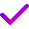 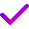 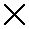 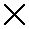 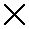 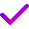 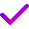 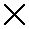 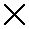 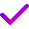 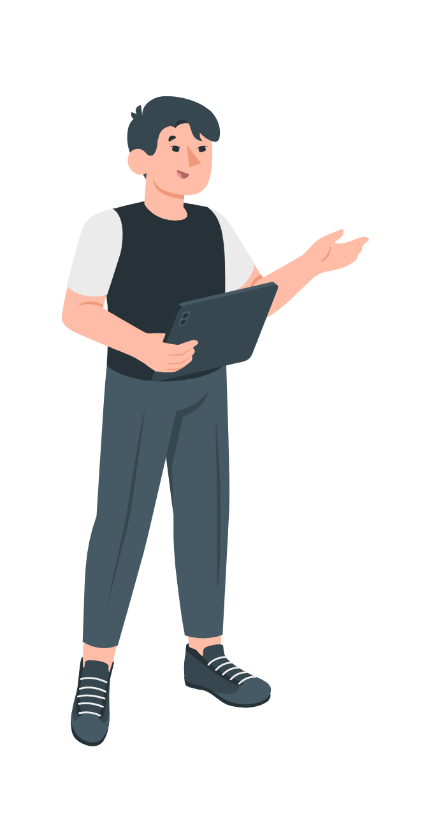 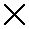 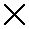 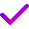 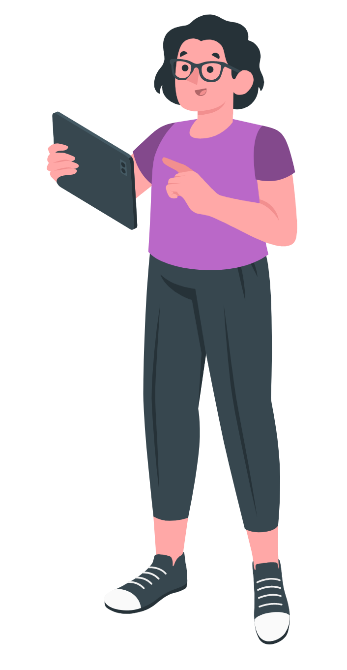 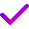 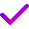 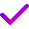 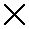 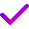 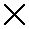 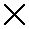 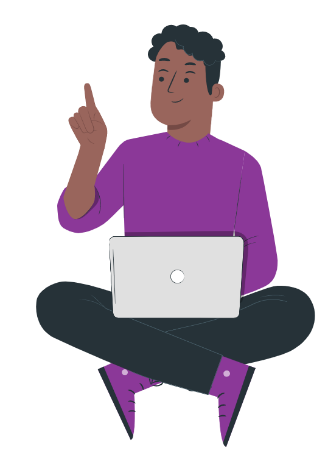 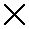 Softline Бандл 3
ЭКОСИСТЕМЫ РПО, OS, SLU И MICROSOFT
КОМПЛЕКСНЫЕ ОФФЕРЫ
Комплексный подход:
Консалтинг
Работы
Обучение 
Техподдержка
Лицензирование
Варианты приобретения
Готовые офферы:
CommuniGate Pro
Р-7 
ALD Pro (ГК Астра)
Space
HOSTVM
Кибер Бэкап
RuBackup (ГК Астра)
Webinar
TrueConf
Готовые офферы:
Tegu
Мой офис
CallShark
HRLink
VK WorkSpace
ПРИМЕРКОМПЛЕКСНОГО ОФФЕРА
ДЕПАРТАМЕНТ РАЗВИТИЯ СЕРВИСОВ MICROSOFT И РОССИЙСКИХ ИТ-РЕШЕНИЙ
УПРАВЛЕНИЕ СЕРВИСОВ
КОМПЛЕКСНЫЙ ПОДХОД SOFTLINE
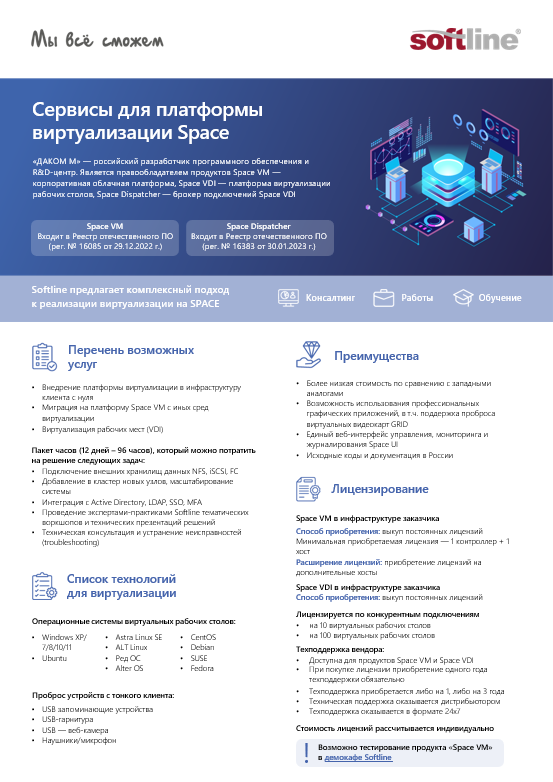 Комплексное предложение по услугам от Softline на базе  функционала продуктов Space

Комплексный подход Softline включает:
Консалтинг
Работы
Обучение
Лицензирование
Варианты приобретения

Развёртывание решения в инфраструктуре заказчика

Курс для ИТ-специалистов в Академии Softline по теме: «Основы администрирования системы Space VM». 
Очно
Дистанционно

Возможность бесплатно ознакомиться с функционалом продукта в демо-кафе Softline в течение недели
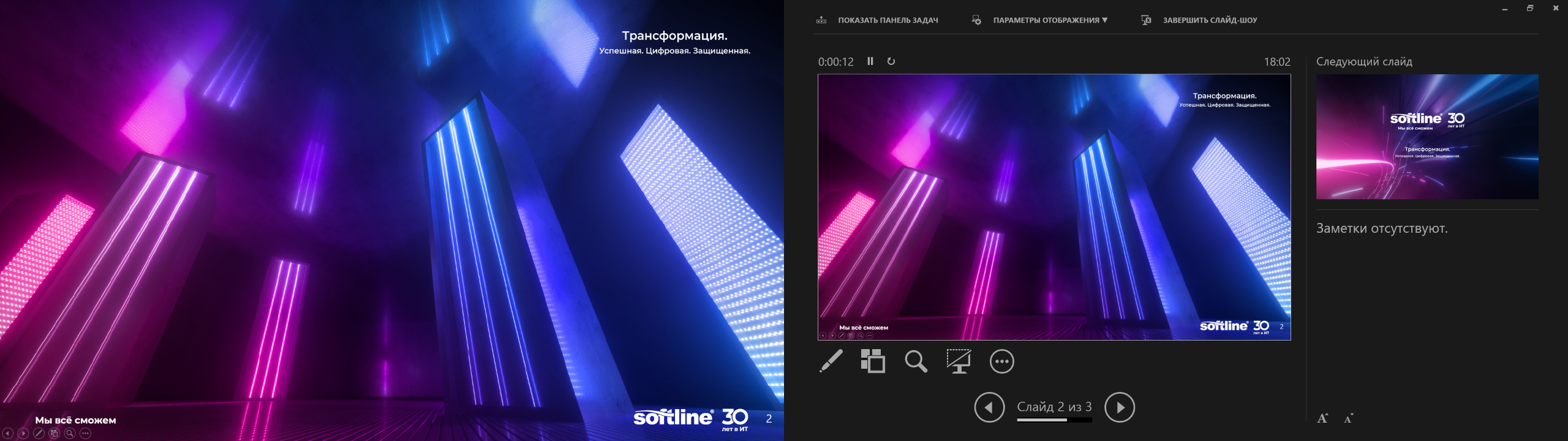 ВИДЫ РАБОТ И ИХ СТОИМОСТЬ
Перечень возможных услуг с определённой стоимостью:
Пакет часов (12 дней – 96 часов), который можно потратить на решение следующих задач:
Внедрение платформы виртуализации в инфраструктуре клиента с нуля
Миграция на платформу Space VM с иных сред виртуализации
Виртуализация рабочих мест на Space VDI
Внедрение Space VM с нуля + Space VDI
Миграция на платформу Space VM + Space VDI
Подключение внешних хранилищ данных NFS, iSCSI, FC
Добавление в кластер новых узлов, масштабирование системы
Интеграция с Active Directory, LDAP, SSO, MFA
Проведение экспертами-практиками Softline тематических воркшопов и технических презентаций решений.
Техническая консультация и устранение неисправностей (troubleshooting)
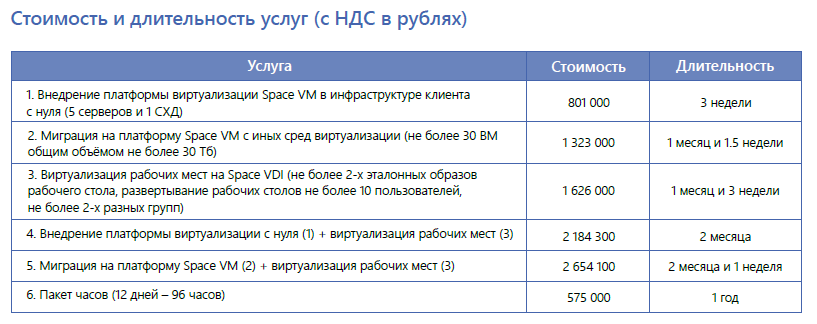 ЭКСПЕРТИЗА SOFTLINE
Softline – лидирующий поставщик ИТ-решений и сервисов, реализованных на базе отечественных программных и аппаратных продуктов
Помогаем заказчикам осуществить цифровую трансформацию бизнеса с учетом важнейшей задачи – достижения цифровой независимости и исполнения требований по обеспечению непрерывности и соответствию результата специфике деятельности организации.
Предлагаем комплексные технологические решения, облака, программное и аппаратное обеспечение, а также широкий спектр ИТ-услуг.
Реализуем комплексные решения с помощью собственного производства, ИТ-консалтинга, центра технической поддержки, учебного центра и финансовых инструментов.
Располагаем 284 инженерами, обладающими экспертизой в импортных и отечественных решениях.
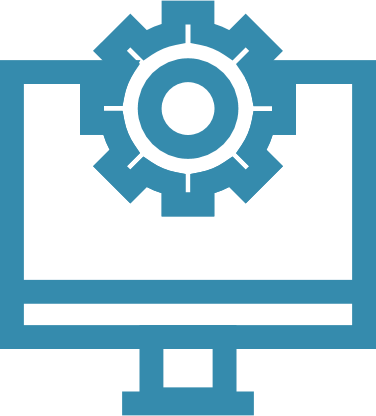 Стратегический партнер вендора «Space»
280+ инженеров по импортозамещению
400+ проектов по импортозамещению
КОМПЛЕКСНЫЙ ПОДХОД SOFTLINE
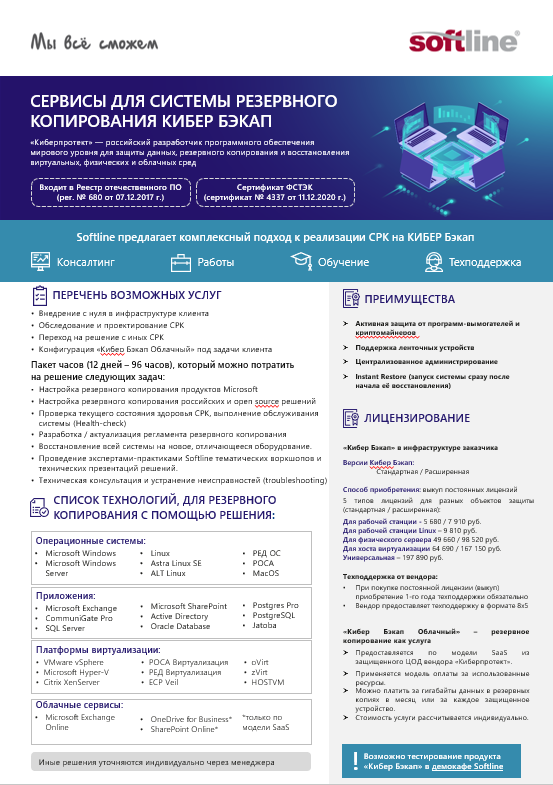 Комплексное предложение по услугам от Softline на базе функционала продукта Кибер бэкап.

Комплексный подход Softline включает:
Консалтинг.
Работы.
Обучение. 
Техподдержка.

Размещение на выбор клиента:
Инфраструктура заказчика.
Облако Киберпротект.

Техническая поддержка Softline 24х7 (1-2 линии) – отличительная особенность от техподдержки вендора (8х5).

Курс для ИТ-специалистов в учебном центре Softline по теме: «Администрирование Кибер Бэкап версия 15». Очно/дистанционно.

Возможность бесплатно ознакомиться с функционалом продукта в демо-кафе Softline в течение недели.
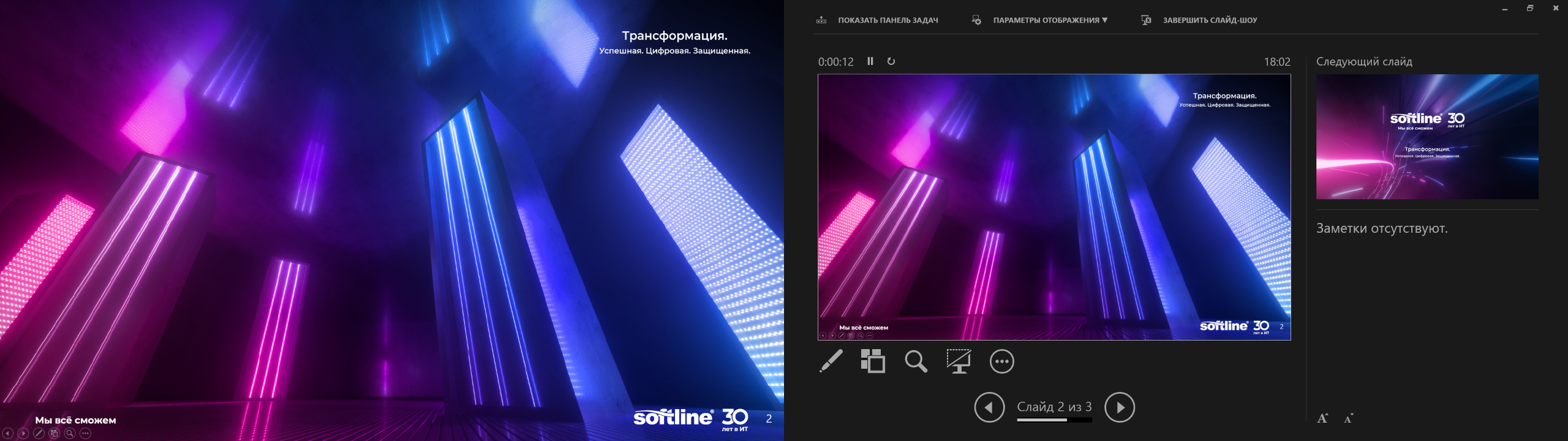 ВИДЫ РАБОТ И ИХ СТОИМОСТЬ
Пакет часов (12 дней – 96 часов), который можно потратить на решение следующих задач:
Перечень возможных услуг с определённой стоимостью:
внедрение с нуля в инфраструктуре клиента;
обследование и проектирование СРК;
переход на решение с иных СРК;
конфигурация «Кибер Бэкап Облачный» под задачи клиента.
настройка резервного копирования продуктов Microsoft;
настройка резервного копирования российских и open source решений;
проверка текущего состояния здоровья СРК, выполнение обслуживания системы (Health-check);
разработка / актуализация регламента резервного копирования;
восстановление всей системы на новое, отличающееся оборудование;
проведение экспертами-практиками Softline тематических воркшопов и технических презентаций решений;
техническая консультация и устранение неисправностей (troubleshooting).
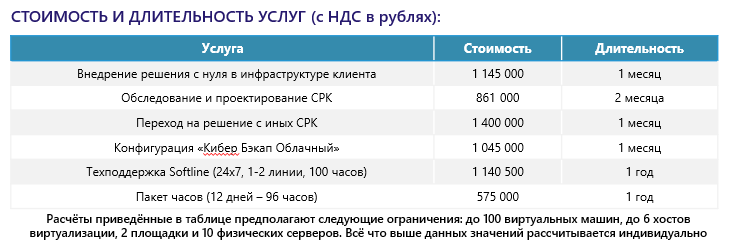 ВАУЧЕР SOFTLINE
РОССИЙСКИЕ И OPEN SOURCE РЕШЕНИЯ
Департамент развития сервисов Microsoft и российских ИТ-решений
Управление сервисов
ЧТО ТАКОЕ ВАУЧЕР SOFTLINE?
Ваучеры Softline это уникальный ИТ-продукт для организаций любого размера, который учитывает все актуальные потребности и запросы клиентов. Ваучеры исчисляются в днях услуг, которые можно потратить на консалтинг, поддержку, внедрение с нуля, либо миграцию на российские, либо open source продукты из списка силами сертифицированных инженеров Softline по фиксированной стоимости
12 дней – 96 часов инженера. Подходит под проекты аудита инфраструктуры, анализ десктопного программного обеспечения, проведение воркшопов по технологиям, подготовки плана развёртывания, плана миграции, оценки затрат на закупку лицензий и железа, документации
12
24 дня – 192 часа инженера, подходит под проекты внедрения продуктов с нуля на пилотной группе пользователей, или миграции на платформу Microsoft или интеграции с продуктами иных вендоров, консалтинг по иным вопросам, связанным с инфраструктурой, кибербезопасностью заказчика
24
60 дней – 480 часов инженера. Подходит под проекты пилотного внедрения критических инфраструктурных решений таких как ALD Pro, CommuniGate Pro и других
60
!
ваучер действует 1 год с момента его приобретения
неиспользованные часы на новый период не переносятся
Ваучер опубликован в каталоге услуг
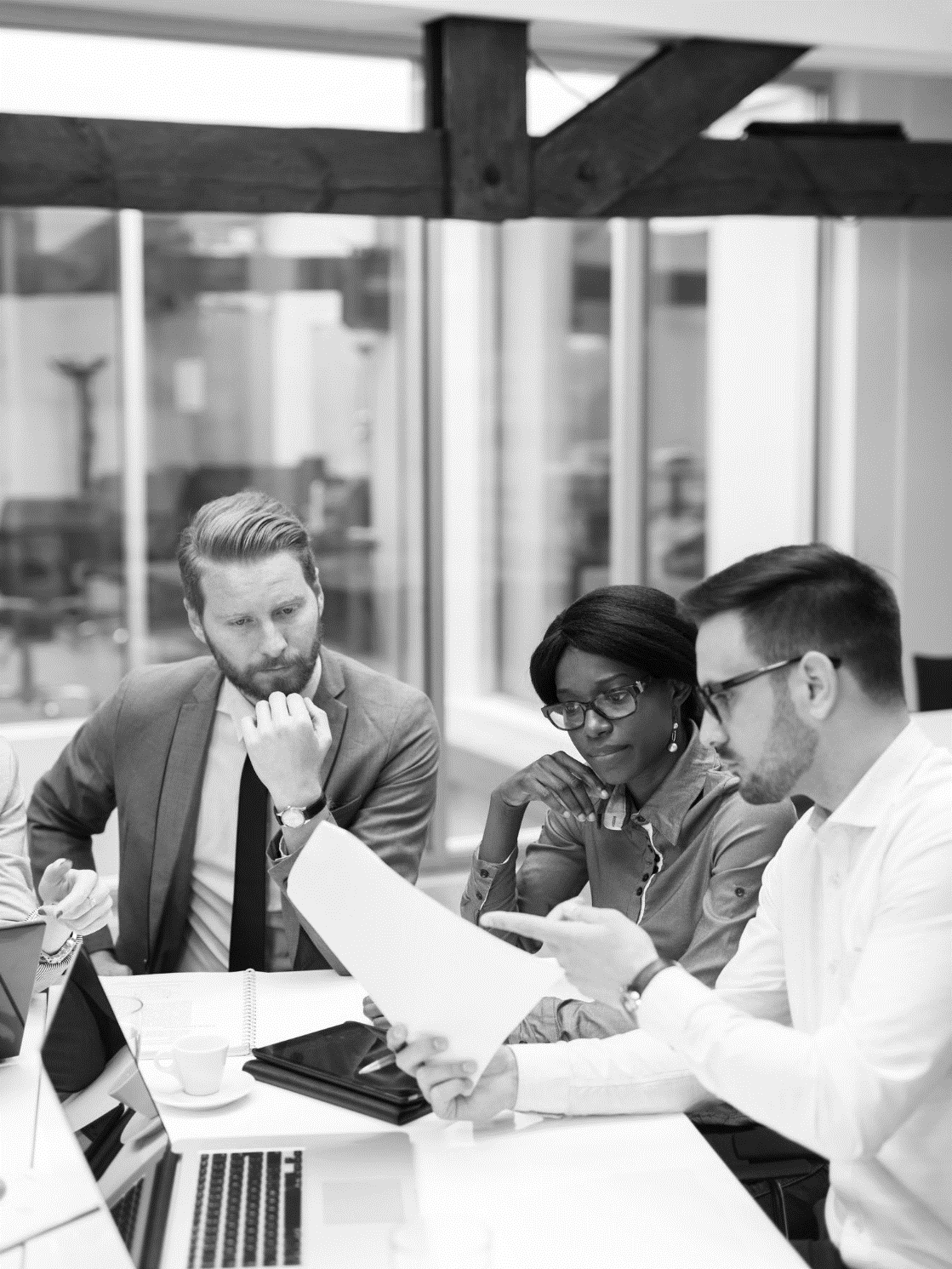 НА ЧТО ПОТРАТИТЬ ВАУЧЕР?
Варианты услуг
Разработка дорожной карты, с учётом  влияния мероприятий по импортозамещению на бизнес-процессы организации
Подбор альтернативных решений от отечественных производителей, оценка рисков, эффективности внедрения импортозамещения, с учётом  влияния на непрерывность бизнеса, контроль прогресса 
Обследование инфраструктуры и информационных систем заказчика с целью подготовки проекта перехода на отечественный софт, либо open source решения
Внедрение отечественных и/или open source решений с нуля
Миграция с иностранных платформ на отечественные и/или open source
Формирование  типового импортозамещённого  АРМ –  обоснованный выбор продуктов отечественного производства и определение совместимости с вычислительной инфраструктурой организации
Построение гибридов на стыке технологий: Microsoft, отечественное ПО, open source решений
Проведение тематических воркшопов и технических презентаций решений от экспертов-практиков Softline
Техническая консультация и устранение неисправностей
СКОЛЬКО ЭТО СТОИТ И ПОЧЕМУ SOFTLINE?
Стоимость ваучеров по количеству дней (с НДС):
60
24
12
575 000 ₽
2 500 000 ₽
1 070 000 ₽
Экспертиза Softline 

Softline – лидирующий поставщик ИТ-решений и сервисов, реализованных на базе российских программных и аппаратных продуктов.

Помогаем заказчикам осуществить цифровую трансформацию бизнеса с учетом важнейшей задачи – достижения цифровой независимости и исполнения требований по обеспечению непрерывности и соответствию результата специфике деятельности организации.
Предлагаем комплексные технологические решения, облака, программное и аппаратное обеспечение, а также широкий спектр ИТ-услуг.
Реализуем комплексные решения с помощью собственного производства, ИТ-консалтинга, центра технической поддержки, учебного центра и финансовых инструментов.

280+ инженеров по импортозамещению
СПИСОК ТЕХНОЛОГИЙ
СПИСОК ТЕХНОЛОГИЙ
ВАУЧЕР SOFTLINE – ЗАМЕНА ВАУЧЕРАМ MICROSOFT
Ваучер Softline – это сертификат (пакет часов) на работы и консалтинг, по отдельным ваучерам ещё также на техподдержку и обучение со скидкой, в зависимости от объёма приобретённых курсов на авторских курсах в Учебном центре Softline номиналом от 5 до 60 дней с возможностью использования в течение года с момента приобретения
Ваучеры Softline - это:
Замена xDPS (planning vouchers) и Замена SATV (training vouchers)
ИНФРАСТРУКТУРНЫЕ РЕШЕНИЯ
РЕШЕНИЯ ПО КИБЕРБЕЗОПАСНОСТИ
БИЗНЕС ПРИЛОЖЕНИЯ И РАБОТА С ДАННЫМИ
ПНР, ВИРТУАЛИЗАЦИЯ И СРК
Для каких целей заказчики приобретали ваучеры?
Для каких целей заказчики приобретали ваучеры?
НЕИЗБЕЖНЫЕ ПОСЛЕДСТВИЯ
Прекращение работы Microsoft на территории РФ
Отсутствие вендорской технической поддержки.
Низкий уровень информационной поддержки.
Периодические ограничения доступа к дистрибутивам и критическим обновлениям.
Отсутствие возможности приобретения новых лицензий.
ОКОНЧАНИЕ ПОДДЕРЖКИ MICROSOFT
СЕРВИСНЫЕ РАБОТЫВ ИТ-ИНФРАСТРУКТУРЕ
Softline
Заказчик
Отток квалифицированных специалистов.
Отсутствие возможности приобретения новых лицензий.
Сложность выбора стратегии дальнейшего развития.
Высокий риск увеличения сроков реализации проектов миграции.
Отсутствие актуальной информации.
Штат сертифицированных Архитекторов, Инженеров и разработчиков по ключевым продуктам on-premise и cloud.
Объемный портфель успешно реализованных проектов.
Возможность миграции в зарубежный тенант Microsoft.
Возможность расширить набор лицензий путем размещения инфраструктуры в облаке Softline на территории РФ.
УСЛУГИ ДЛЯ ЗАКАЗЧИКОВ С MICROSOFT
Поддержка и продление жизненного цикла
Аудит текущего состояния.
Выявление устаревших и снятых с поддержки версий ПО (Развертывание альтернативного варианта).
Выявление и исправление ошибок функционирования.
Стандартная и расширенная техническая поддержка.


Расширение инфраструктуры Microsoft за счет облака Softline.
Миграция в зарубежный тенант с возможностью дальнейшего приобретения лицензий.
Миграция Cloud to On-premise.
Интеграция отдельных компонентов, либо переход на российское ПО и open source
УСЛУГИ КЛИЕНТАМ, КОТОРЫЕ МЫ ПРЕДЛАГАЕМ
СИСТЕМНЫЙ ПОДХОД И ВНИМАНИЕ К ДЕТАЛЯМ
ПРОФЕССИОНАЛЬНЫЕ СЕРВИСЫ СОФТЛАЙН
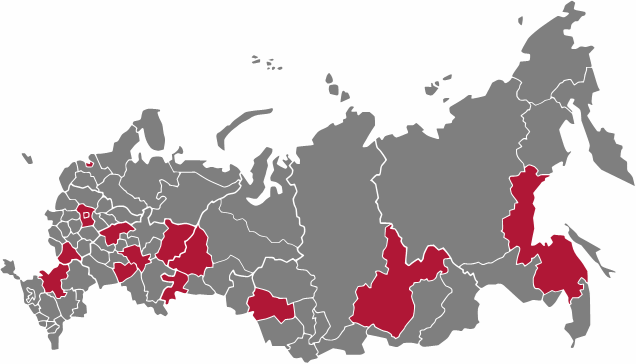 >400
Проектов в год
>50
Уникальных компетенций
~300
Сертифицированных специалистов
20
Направлений
ОПЫТ SOFTLINE В ИМПОРТОЗАМЕЩЕНИИ
Демо-кафе
Доступное российское программное обеспечение
Виртуализация:
SpaceVM
Кибер Инфраструктура
zVirt Max
HOSTVM
Basis
ROS-платформа
Accentos
Брест 
Альт Сервер Виртуализации
РЕД Виртуализация
ROSA Virtualization

VDI:
HOSTVM VDI
Basis WorkPlace
Accentos
Termidesk VDI
Операционные системы:
Astra Linux ОС Орёл
Base ALT
Ред ОС Муром

Прикладное ПО:
Р7.Офис
МойОфис
АльтерОфис
CommuniGate Pro
VK WorkMail on-premise
Samoware доступ через ОС: Astra Linux; BaseAlt
Кибер Бэкап
Кибер Бэкап облачный
Hystax
Mind
RuBackup
Pragmatic Tools Migrator
Almi-Project
Регистрация в демокафе
ВИДЫ ОФФЕРОВ
Комплексный оффер – one pager с набором услуг вокруг одной технологии, включающий работы, консалтинг, обучение, техподдержку, лицензирование, различные варианты приобретения с фиксированной стоимостью в рамках описанных ограничений

Бандл – комплект, состоящий из нескольких продуктов одного вендора, либо продуктов разных вендоров, предлагаемых как единое целое со стоимостью за модули, либо за весь бандл

Ваучер Softline – это сертификат (пакет часов) на работы и консалтинг, по отдельным ваучерам также на техподдержку и обучение со скидкой в учебном центре Softline с возможностью использования в течение года с момента приобретения с фиксированной стоимостью за пакет часов
Кейсы
В госучреждениях и ВУЗах
Владимир Груздев
Руководитель портфеля сервисов, евангелист российского программного обеспечения
Ред виртуализация
Администрация и финдеп Ямало-Ненецкого округа
Задача проекта: обеспечить импортозамещение программного обеспечения с использованием устаревшего парка рабочих станций в условиях отсутствия финансирования и амортизации оборудования рабочих мест
Результат:
Создан кластер виртуализации с доменной авторизацией
Обеспечено удобное администрирование виртуальной среды и отказоустойчивость
 Созданы шаблоны виртуальных машин пользователей
> 200 рабочих станций Ред ОС
> 20 рабочих станций Windows 
> 50 серверов на Ред Виртуализации
48
Rosa Virtualization
Территориальный фонд обязательного медицинского страхования (ТФОМС) Кемеровской области
Работают на российской платформе виртуализации с 2014-го года
Количество виртуальных машин – 50 штук
Количество СХД – 3

Возможен референс
49
VK Workspace
Финансовый университет при Правительстве РФ
Перевод 60 000 учеток на новую почту и мессенджер за 2 дня
Замена Microsoft 365
Интеграция с Active Directory
До замены больше всего использовался функционал: корпоративная почта, календарь, мессенджер, облачное хранилище
Техподдержка 24/7
Возможен референс для ВУЗов целиком, не отдельных кафедр
Подробнее
50
Яндекс 360
Высшая школа экономики
Замена Microsoft Teams, OneDrive, Office 365
Переход на Яндекс 360: Диск, Документы, Телемост, Заметки, Мессенджер, Формы (опросы)

Возможен референс для ВУЗов целиком, не отдельных кафедр
Подробнее
51
Webinar
Университет науки и технологий МИСИС
коммуникации с представителями ВУЗов и абитуриентами с помощью сервисов Webinar Group
более 160 онлайн‑мероприятий для 13000 участников за год
С 2019 года в Университете МИСИС использовали платформу Zoom. Недостатком сервиса была невозможность быстрого подключения функций и инструментов, которых нет в базовых тарифах. Кроме того, из-за санкций зарубежных компаний организаторы не могли официально оплачивать подписку на сервис. 
Система выбиралась для: проведения научно-популярных мероприятий; приёмной кампании; регулярных совещаний

Подробнее
52
Webinar
В учреждениях образования
53
Webinar
в Корпорации развития Республики Карелия
Задача: перевести онлайн-коммуникацию с предпринимателями, коллегами и партнерами на российскую платформу
Решение: проводить мероприятия на Meetings и Webinar
Результат: до 100 участников встреч и вебинаров ежемесячно
Мероприятия на Meetings и Webinar: совещания, обучающие вебинары
Замена западных систем: Zoom, Webex
54
Tegu
Департамент информационных технологий Орловской области
Задача: переход с зарубежного решения Zimbra Mail на российское ПО
Осуществлена миграция с решения Zimbra Mail на российское Tegu Enterprise
В ходе проекта был построен отказоустойчивый кластер из двух почтовых нод
Благодаря возможности работы сервера Tegu с несколькими службами каталогов, смогли разместить более 2500 пользователей на сервисе и объединить разрозненные почтовые домены
Балансировка почтового потока через двух провайдеров совместно с настройками безопасности почтового решения Tegu, дает решению дополнительную устойчивость в текущих реалиях ddos и прочих атак на инфраструктуру
В итоге миграция осуществлена с переносом всей почтовой корреспонденции пользователей. Суммарное время простоя на всех этапах внедрения сервиса составило менее 2 часов
55
Ред ОС
Правительство Ставропольского края
Произведена закупка более 1500 лицензий РЕД ОС
Определили потребность в совместимом прикладном программном обеспечении
Настроили серверное оборудование
Подготовили план-график перевода органов исполнительной власти Ставропольского края
в ГКУ «ЦИТ» создано отдельное структурное подразделение, в рамках которого реализованы условия не только для повышения компетенций действующих специалистов, но и для открытия новых рабочих мест
На базе колледжей, подведомственных министерству энергетики, промышленности и связи Ставропольского края, созданы учебные центры по работе с российским ПО, преподаватели которых получили соответствующие сертификаты

Подробнее
56
57